SHELL SCHEME EXTRAS
ORDER FORM
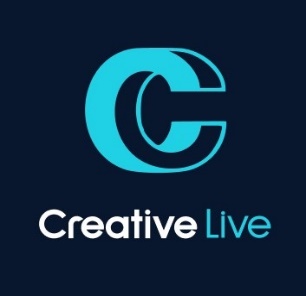 Best Practice London 2025
SHOW:
Olympia
Creative Live LTD
2-3 Arley Industrial Estate
Colliers Way
Arley, Coventry
CV7 8HN
VENUE:
DATES:
26th – 27th February 2025
STAND NUMBER:
DEADLINE DATE:
29th January 2025
Email: sales@creativelive.uk 
Telephone: 01676 545 410
CUSTOMER DETAILS
Invoice Address
Company Name
Email Address
Company Name
Telephone Number
Post Code
Mobile Number
IMPORTANT INFORMATION – PLEASE READ
All costs shown above are exclusive of VAT (@20%) Onsite orders will be subject to a 20% onsite surcharge. All stands will be checked for damage throughout the show.
SHELL EXTRAS
CREATIVE LIVE LTD VAT NUMBER: GB295852551
IMPORTANT – EQUIPMENT POSISTION DIAGRAM
This diagram will be used to place all orders on your stand. Please ensure you complete the diagram clearly and show all heights and dimensions for the placement of all the items you have ordered.
STAND NUMBER
COMPANY NAME
Please indicate the scale to which you have drawn your stand
1 SQUARE = 1M
1 SQUARE = 2M
BACK OF STAND
If you do not complete this diagram or indicate the heights and dimensions of all orders, items will be placed at our discretion. Subsequent change will be subject to a £25 charge
Extra Wall Panel:

Door Section:

Curtain:

Shelf:

Hat & Coat Hooks:
FRONT OF STAND
ANY ADDITIONAL INFORMATION
SPACE ONLY
SHELL SCHEME
PLATFORM ON STAND?
TERMS AND CONDITIONS – Please see our website for full terms & conditions